专利侵权分析
知识产权培训系列课程
专利侵权定义
侵权的判定
侵权分析介绍
专利侵权的定义
1、专利侵权的定义
专利侵权：指未经专利权人许可，以生产经营为目的，  实施了依法受保护的有效专利的违法行为。
侵权要点
有效专利
未经权利人许可实施
以生产经营为目的
实施行为属于专利的保护范围之内

专利权的保护范围，通常是以权利要求中记载的技术方案来界定， 更进一步的，是以权利要求中记载的技术方案中包含的技术特征 来界定（如产品的部件，方法的原料、产物、步骤等）。
1、专利侵权的定义
专利侵权比对对象
在侵犯专利权诉讼中，应当将原告的专利权利要求书记载的技术特征与
被控侵权物的相应技术特征进行对比。
权利要求
被控侵权物
VS
专利产品？
2
侵权的判定
2、侵权的判定
侵权判定的四大原则
全面覆盖原则
是否落入专利权保护范围，应当审查权利人主张权利要求所记载的全部技术特征（字面侵权、侵权上位概念、增加特征）。
等同原则
与记载的技术特征基本相同的手段，达到基本相同的功能效果，且无需经过创造性劳动就能联想到，弥补了专利权利要求的语言局限性（例如将链条传动替换为皮带传动，轻易能想到）。
禁止反悔原则
在专利授权或无效程序中，对权利要求、说明书修改而放弃的技术方案，不支持纳入保护范围。
捐献原则
对于仅在说明书或附图中描述而在权利要求中未记载的技术方案，不纳入专利权保护范围。
2、侵权的判定
3
专利侵权分析
3、专利侵权分析
为什么要做侵权风险分析？
企事业单位投入成本进行研发，却不清楚研发成果是否有实施的法律风险

在生产、销售的过程中，有可能被起诉侵犯他人专利权

生产经营过程中，想要使用某项技术，却发现已被他人申请专利
专利侵权分析
产品上市前的专利预警
产品在上市前为避免发生专利纠纷而主动对某一新技术、新产品在特定国家或地区的专 利文献进行检索，根据该国家或地区法律规定， 做出有关特定技术或产品在该国家或 地区发生专利侵权可能性的技术法律分析。
特定 区域
特定 产品
侵权 可能性
3、专利侵权分析
产品上市前专利侵权分析步骤
确定产品的技术方案
确定目标国
检索风险专利
筛选高相关专利文献
侵权比对分析
提供解决方案
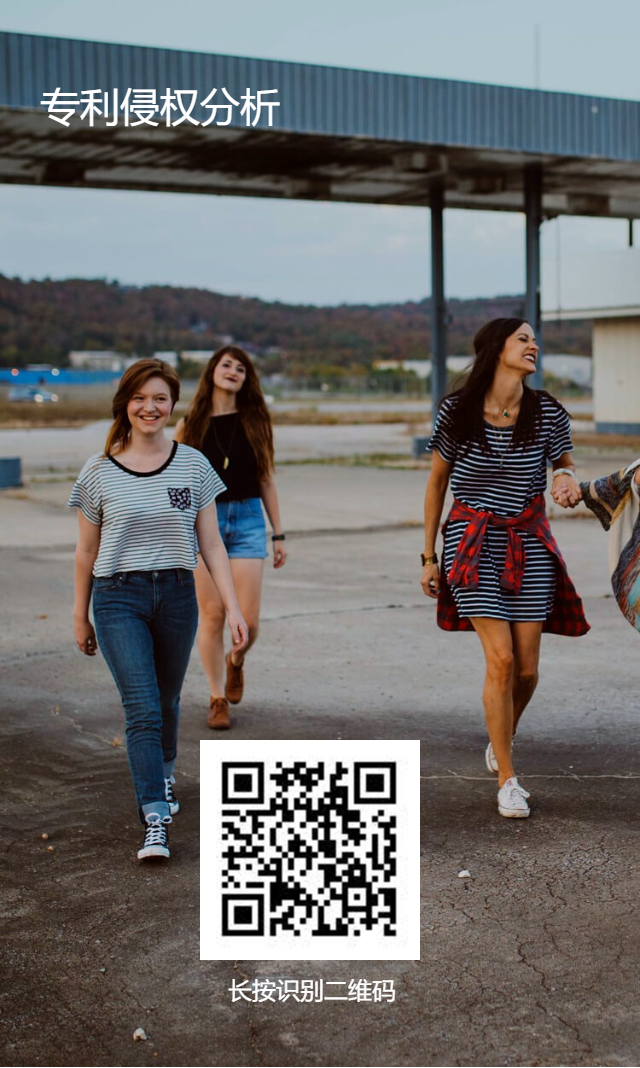 感谢您参加本次培训！
请扫描左侧二维码，或进入以下链接页面，完成培训测评！
测评题目链接：
https://ks.wjx.top/vj/rebsSxL.aspx
Thanks！